The Power of Adaptivity in Quantum Query Algorithms
Kewen Wu (UC Berkeley)
Uma Girish
Makrand Sinha
Avishay Tal
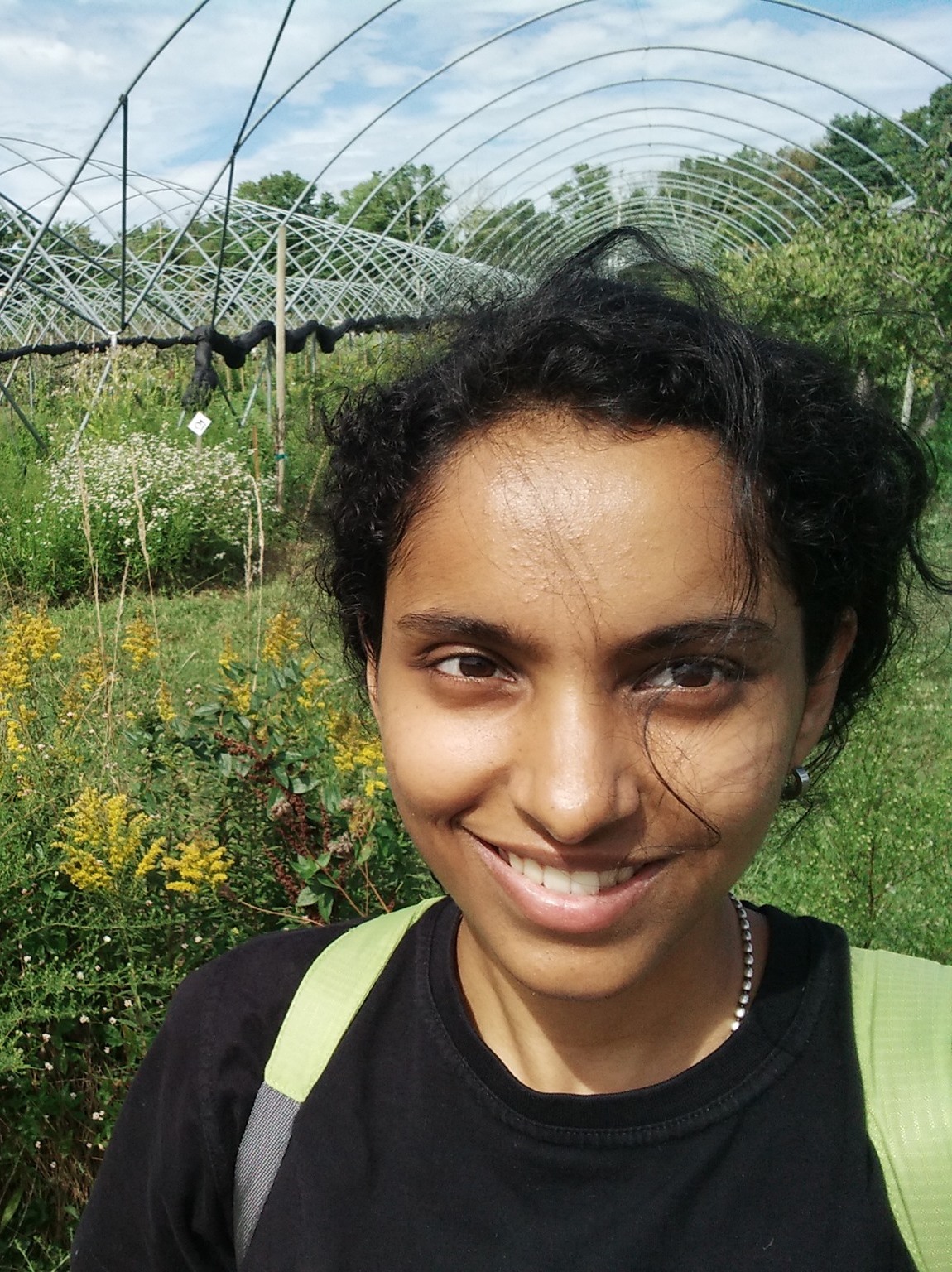 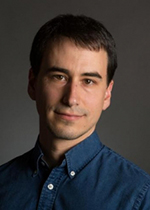 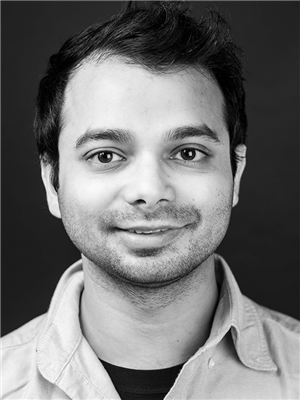 UIUC
Princeton
UC Berkeley
Quantum Query Model
Phase oracle
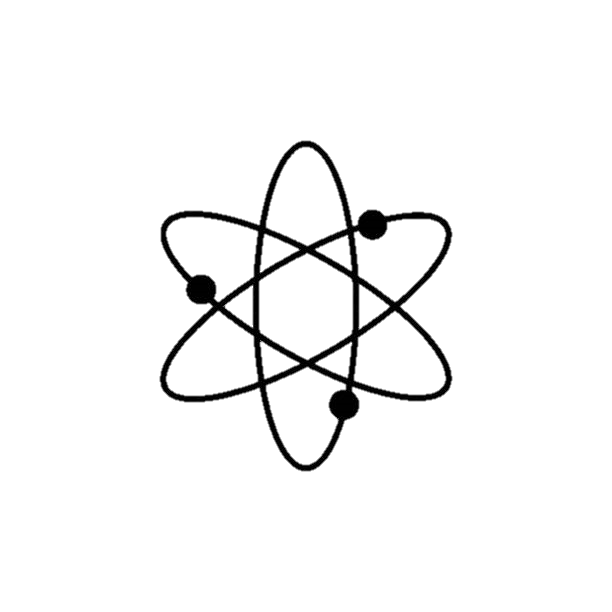 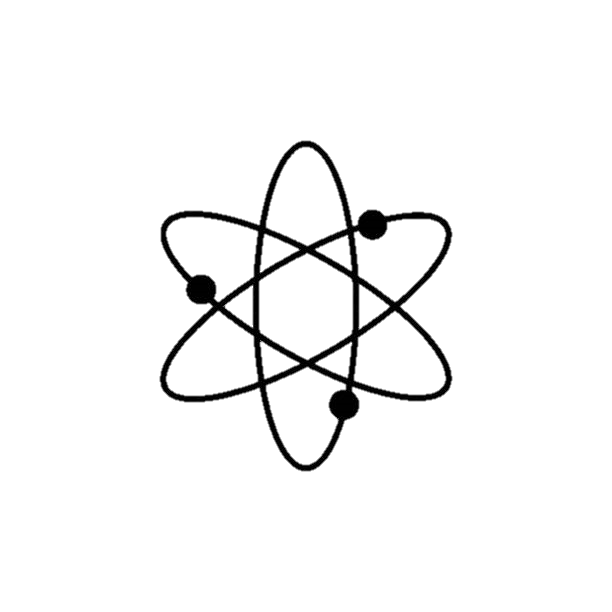 Black-box (oracle) access to the input
Computation cost:
Charged for quantum queries to the input
Free intermediate computation

Successful test bed for quantum algorithms
Grover’s search, Bernstein-Vazirani algorithm, Simon’s algorithm, Shor’s period-finding algorithm ……
Provable quantum advantages over classical algorithms
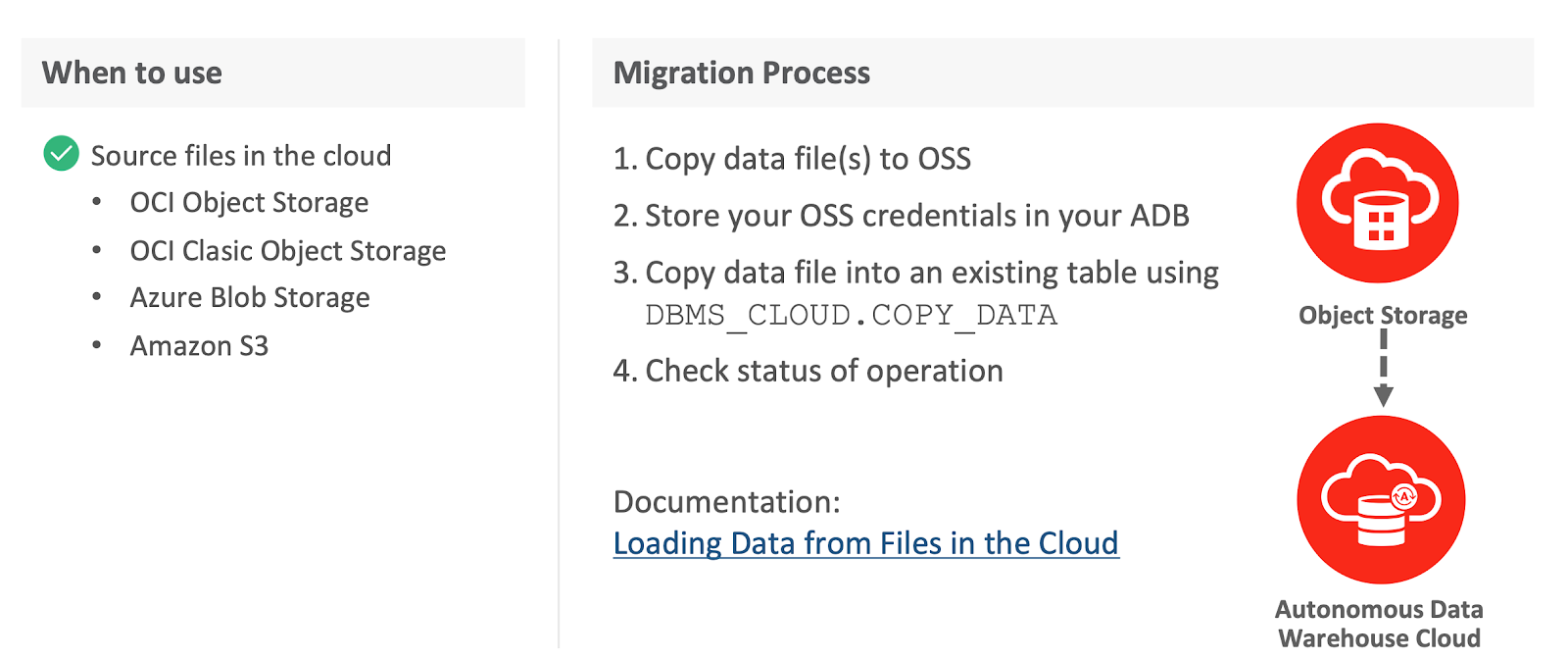 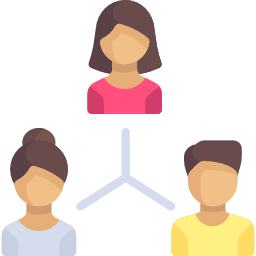 Quantum Speedup over Classical Query
Randomized
Tight separation
Unbounded speedup!
Depth-Width Trade-Off
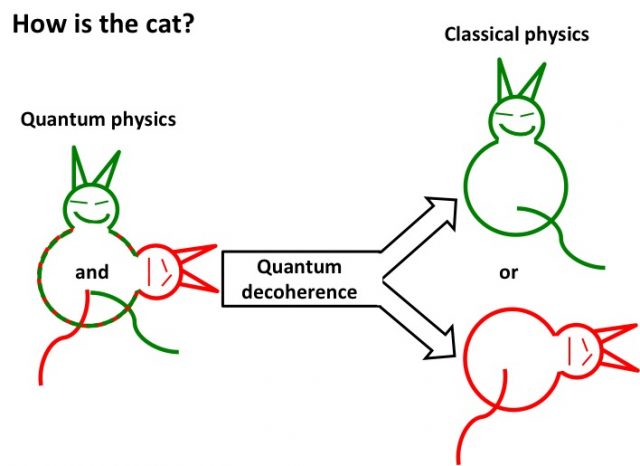 Decoherence
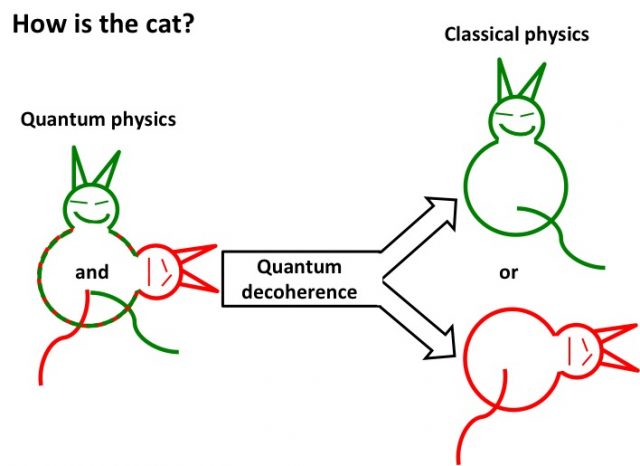 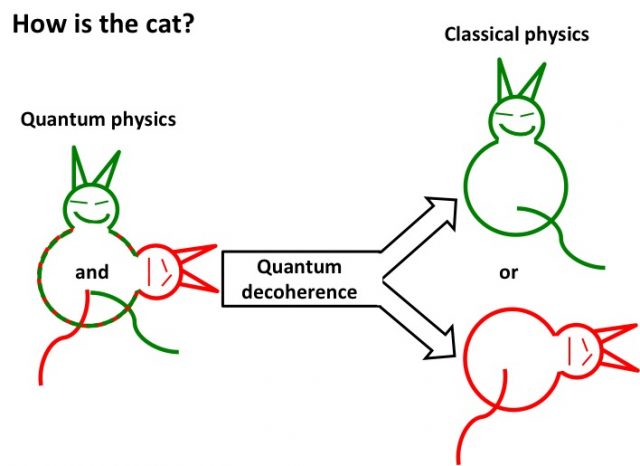 Size
Parallelizing quantum Fourier transform [Cleve, Watrous’00]
Parallelizing Shor’s factoring algorithm [Cleve, Watrous’00; Regev’23]

Certain staircase quantum circuit may not be efficiently parallelized [Moore, Nilsson’01]
Depth-Width Trade-Off in Quantum Queries
Total query
Even if the depth is doubled, 
the saving is only a constant
Largest saving from more quantum query adaptivity?
Our Results
Provided maximal 
quantum-classical separation
Also witness separation for quantum-less quantum
One more adaptive round already gives more power
Non-adaptive quantum queries barely outperform brute force
In the quantum query model, being more adaptive can be unboundedly more powerful!
Progress on Quantum Query Advantages
Non-adaptive quantum query
3-round adaptive quantum query
Our work
Computational Power
Previous works
2-round adaptive quantum query
Classical query
Proof Overview
Fourier-sparse functions cannot approximately compute Forrelation and its variants [Raz, Tal’22; Tal’22; Bansal, Sinha’21]
Led to many quantum-classical separations: circuit [Raz, Tal’22], query [Tal’22; Bansal, Sinha’21; Sherstov, Storozhenko, Wu’23; Girish, Tal, Wu’21], communication [Girish, Raz, Tal’22; Girish, Sinha, Tal, Wu’23]
We extend the framework to study quantum vs less quantum algorithms

Suffices to show: quantum query algorithms with small depth and limited width are Fourier-sparse
Matrix analysis instead of polynomial analysis [Iyer, Rao, Reis, Rothvoss, Yehudayoff’21; Eskenazis, Ivanisvili’22]
Boolean Functions and Fourier Growth
Our Results – Alternative Form
Parallel oracle access per round
Intermediate unitary operations
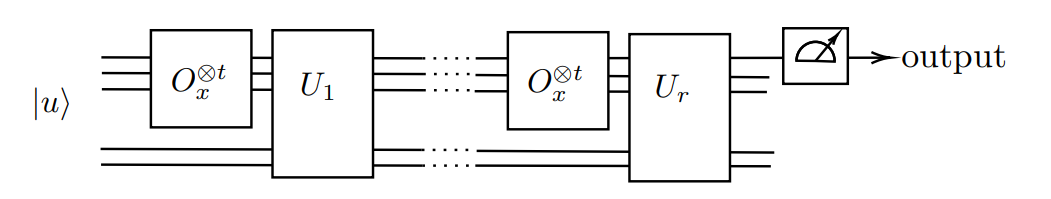 Final measurement
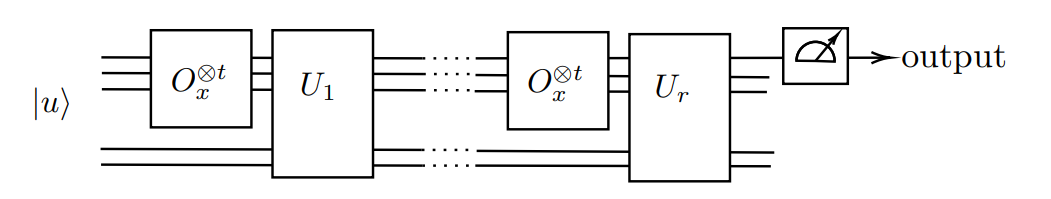 Initial state
Assume for simplicity everything is real
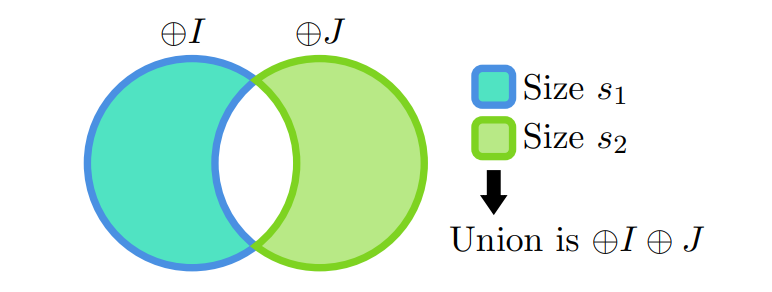 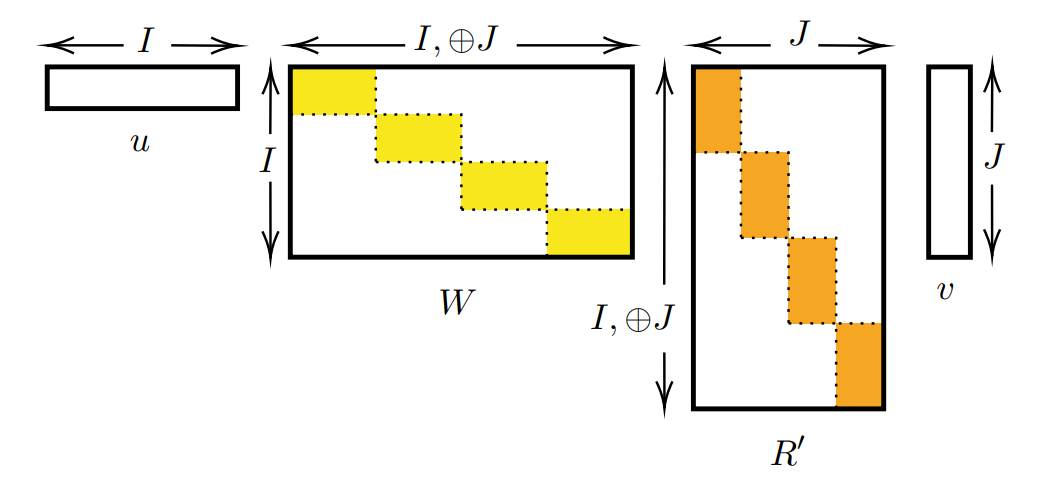 Block diagonal
Block diagonal
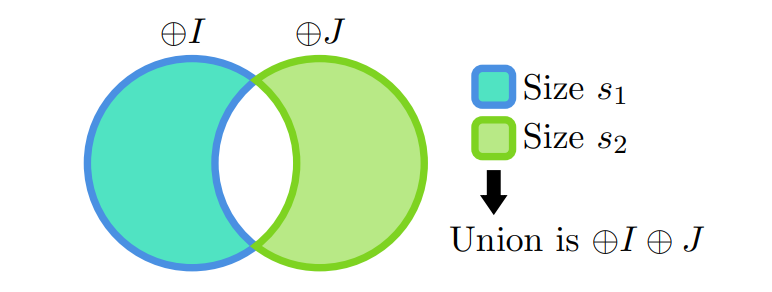 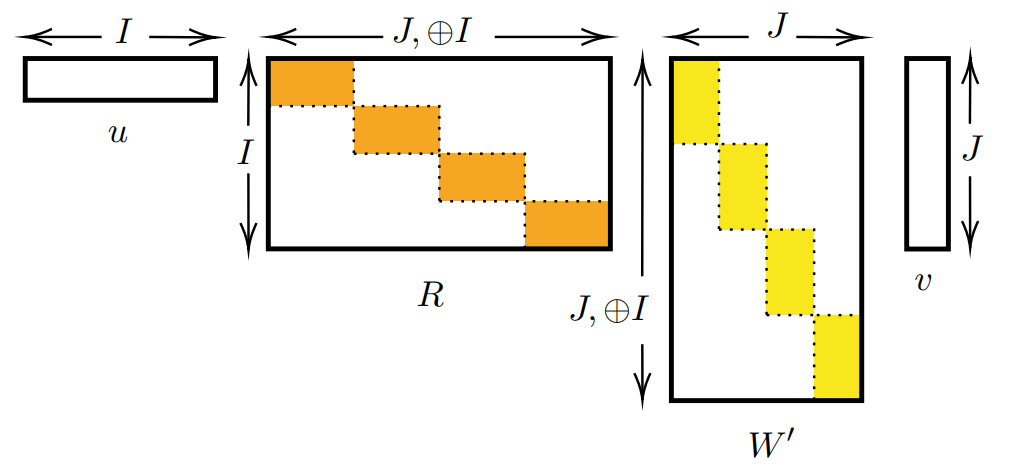 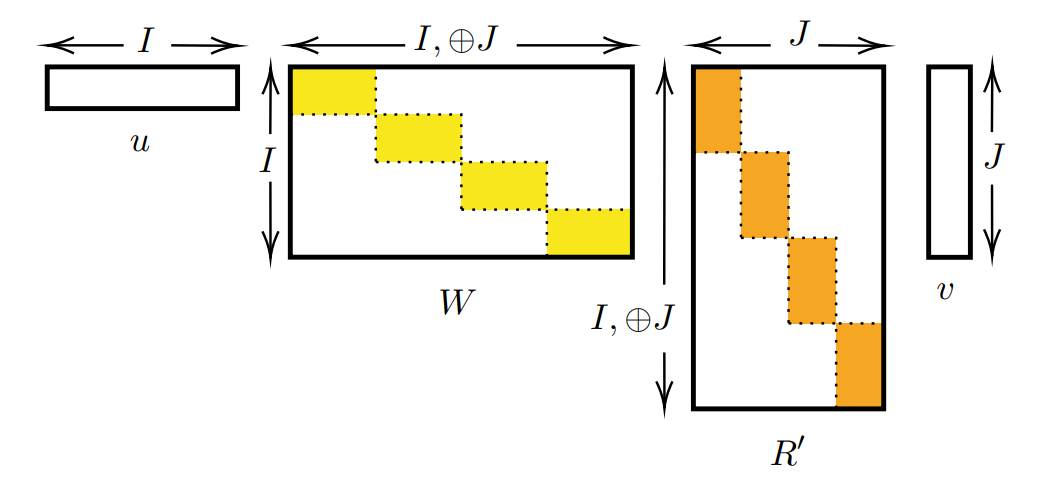 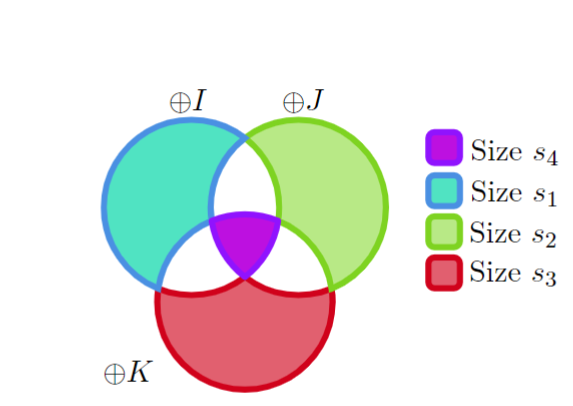 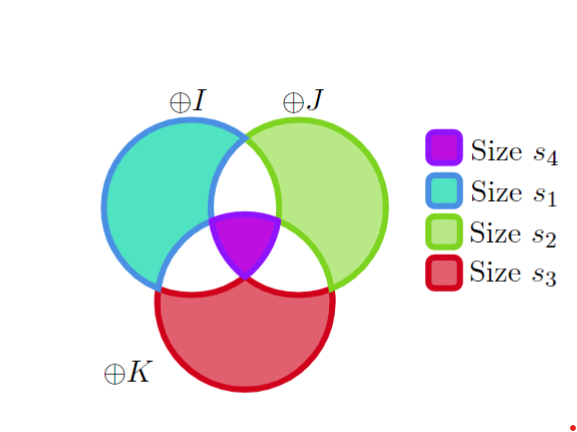 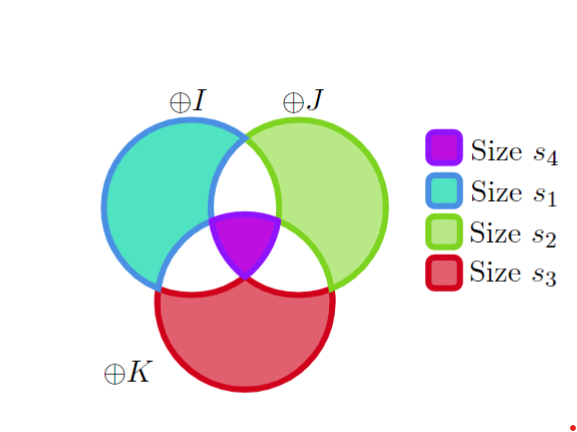 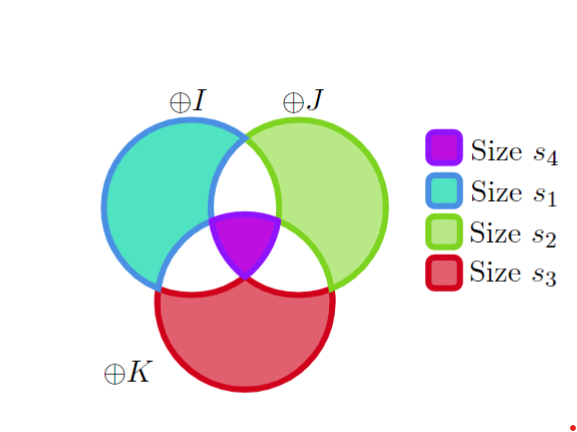 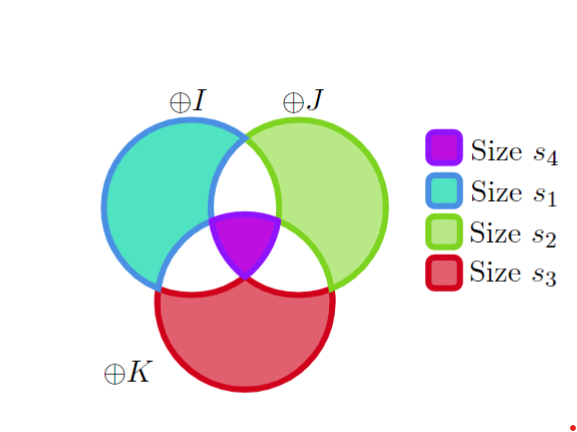 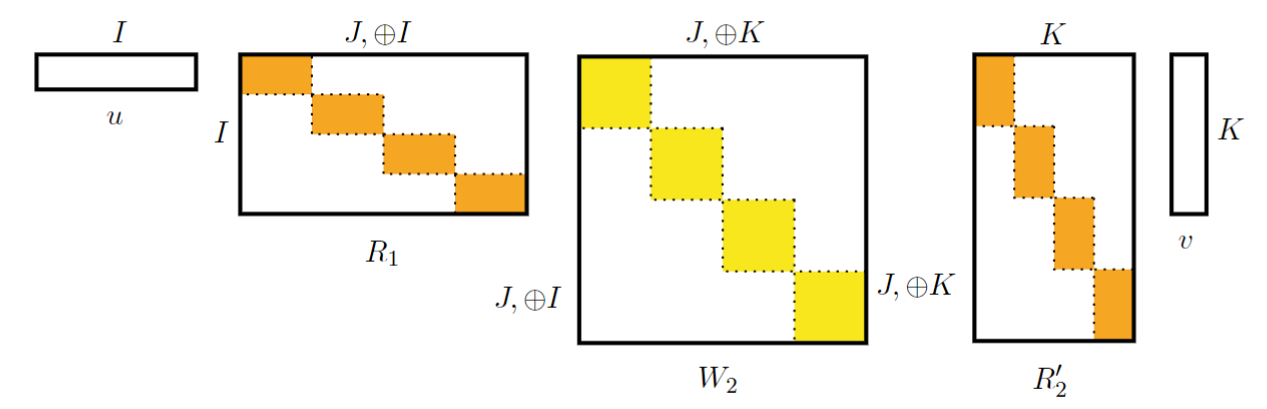 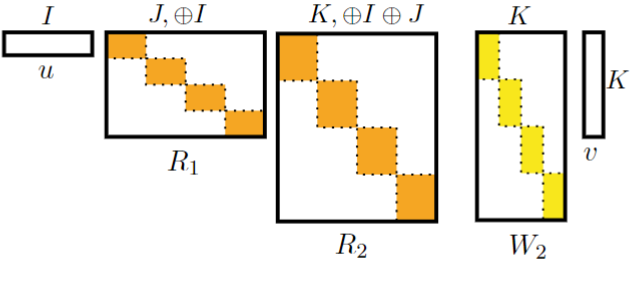 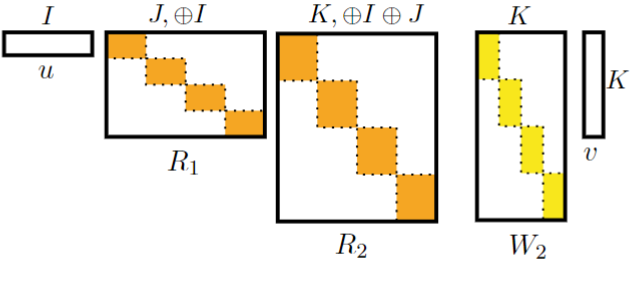 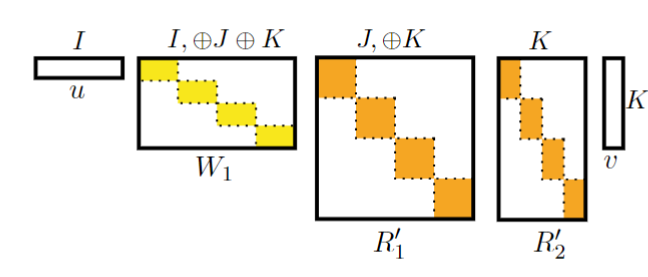 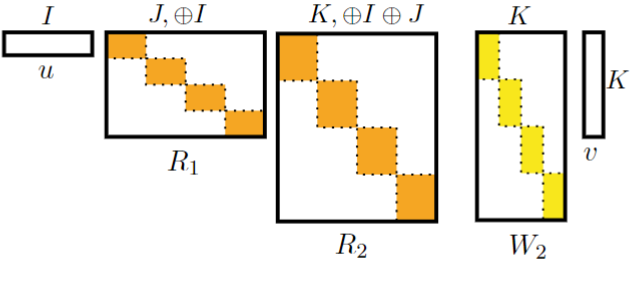 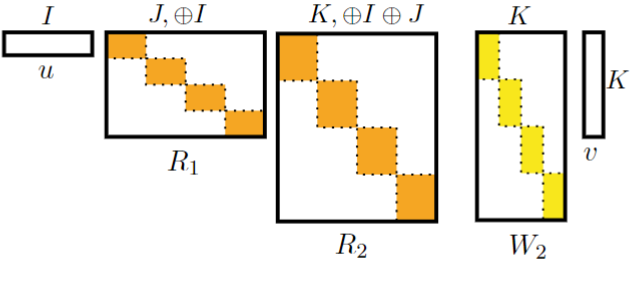 Identification issue!
Identification issue!
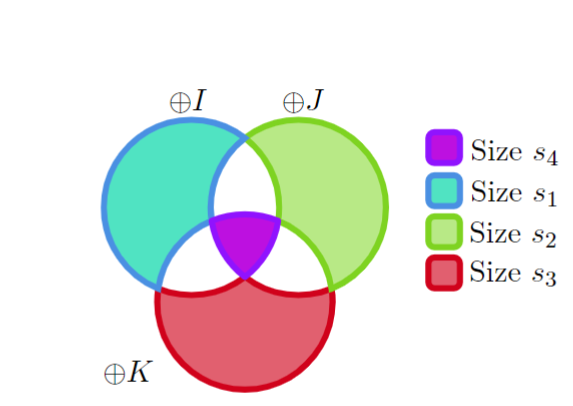 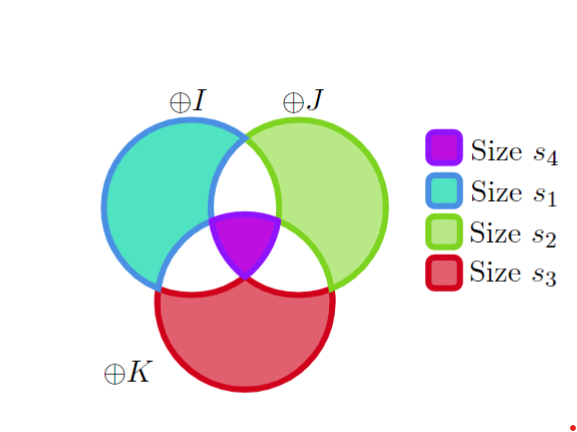 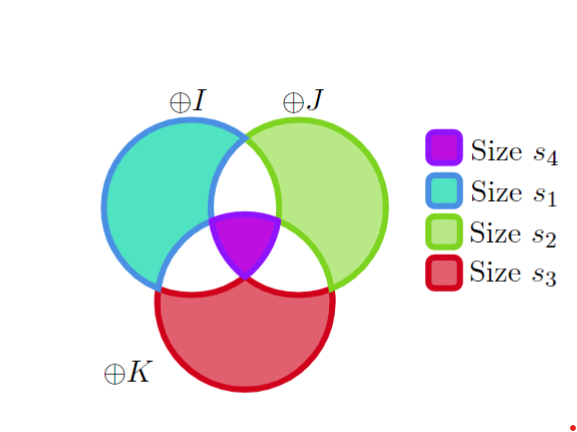 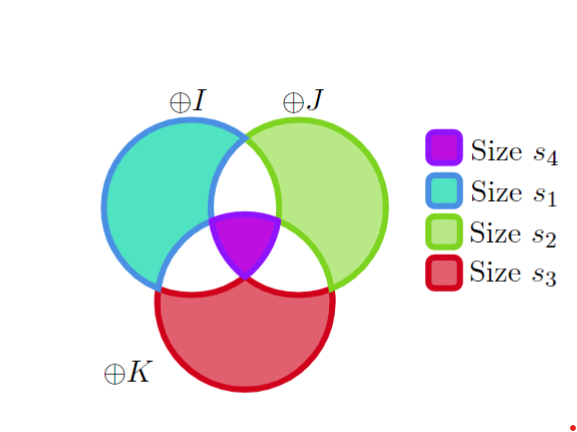 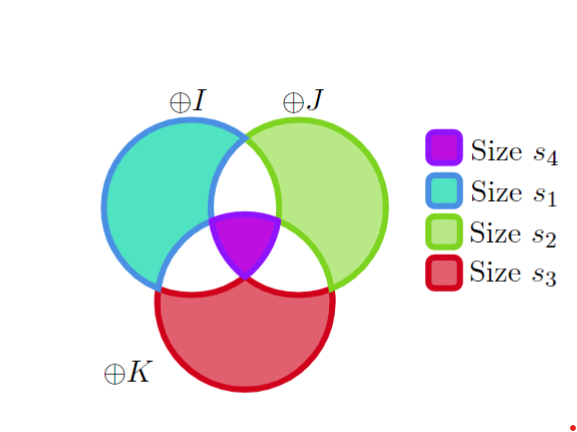 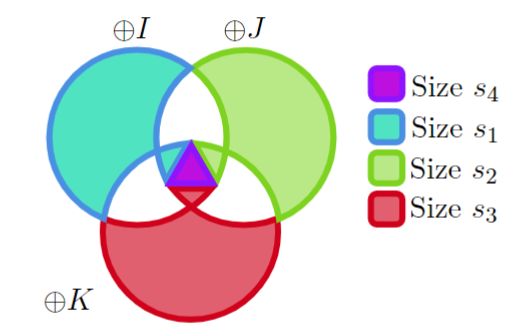 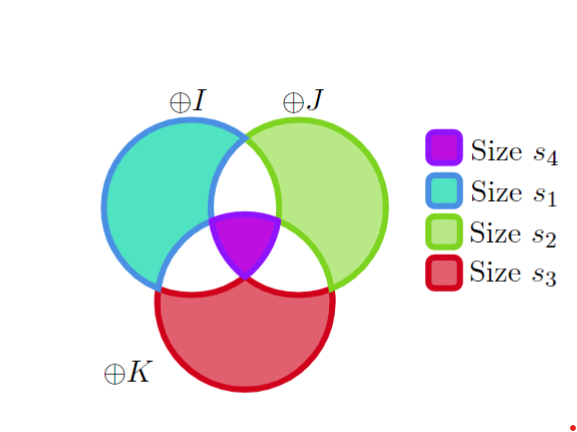 ?
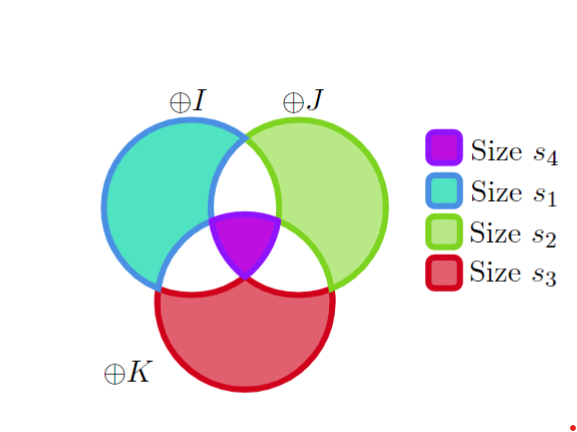 ?
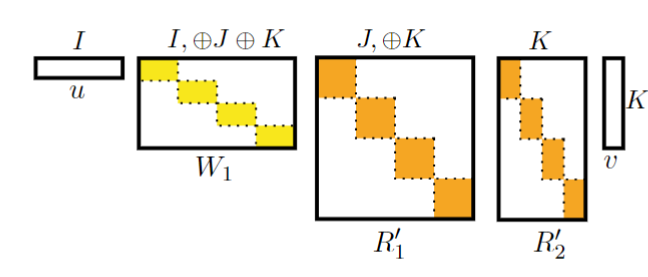 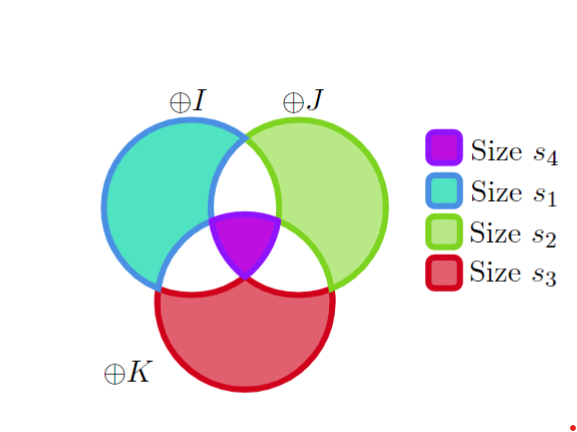 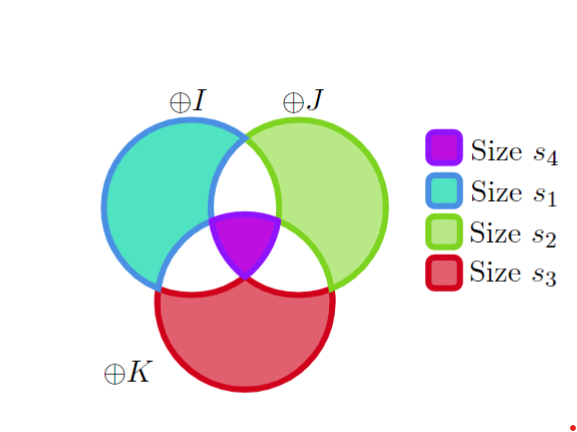 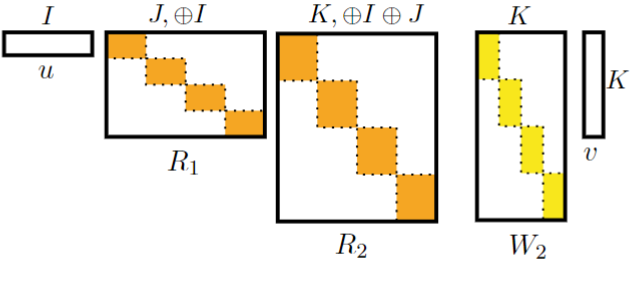 Give up exact identification!
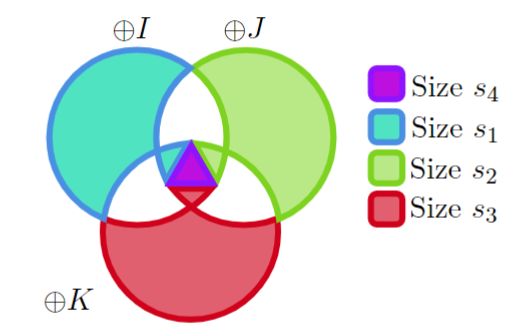 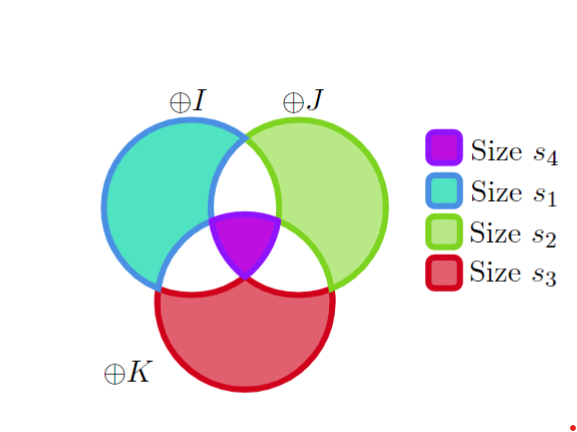 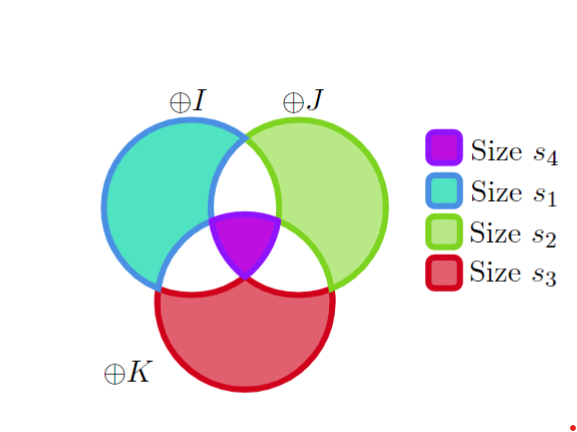 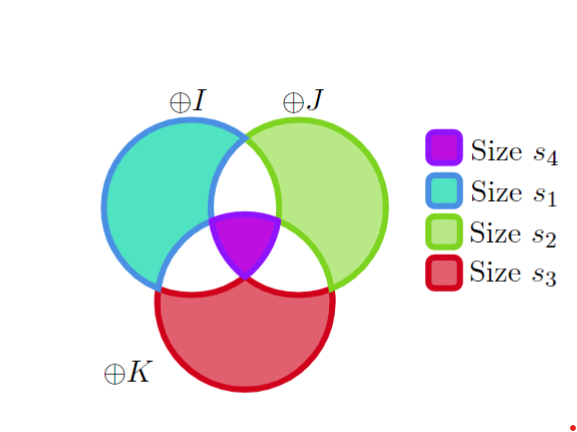 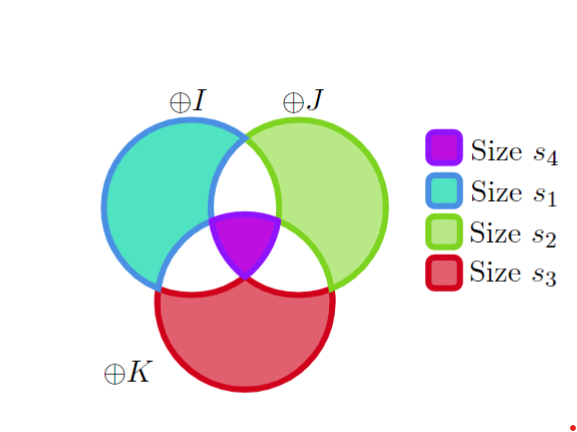 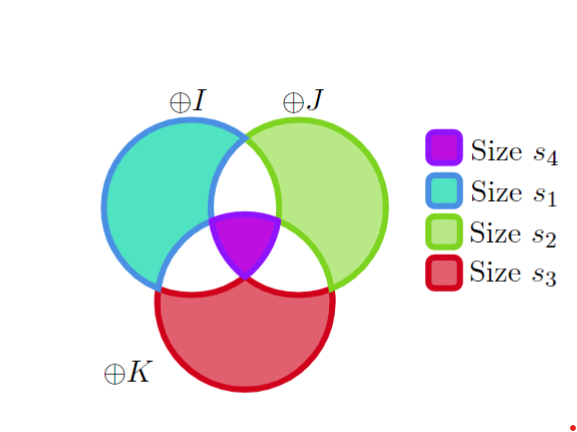 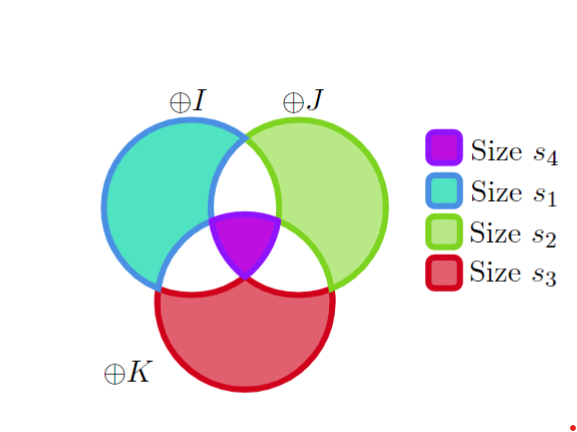 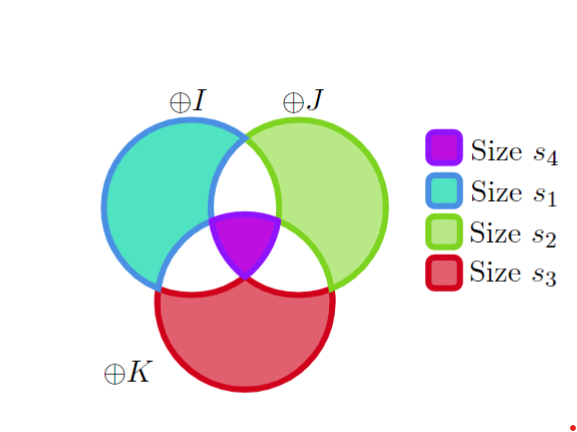 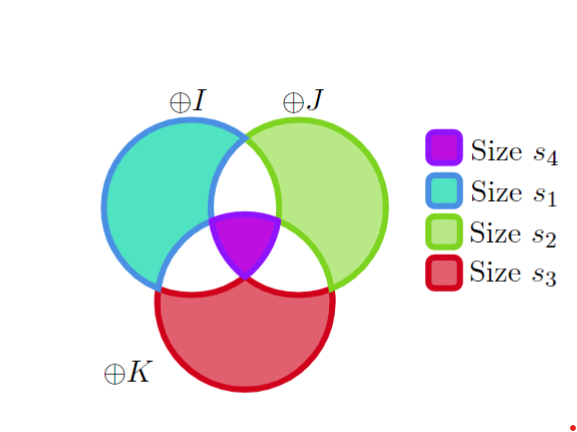 Relaxed partition
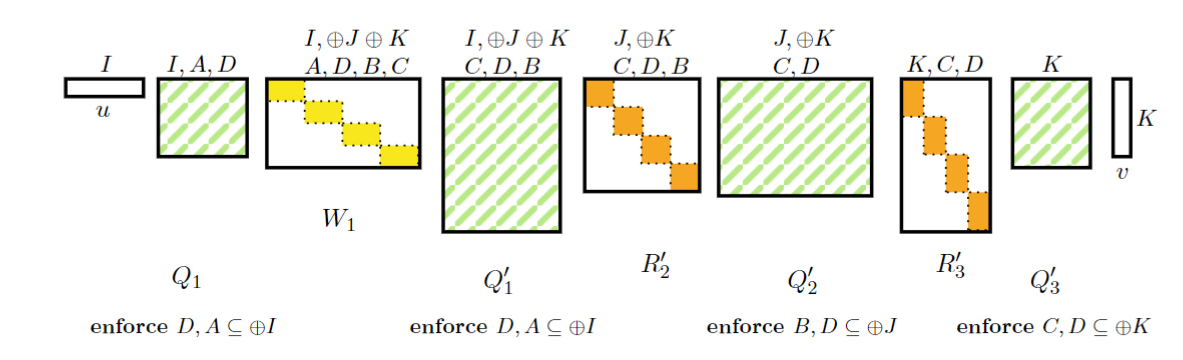 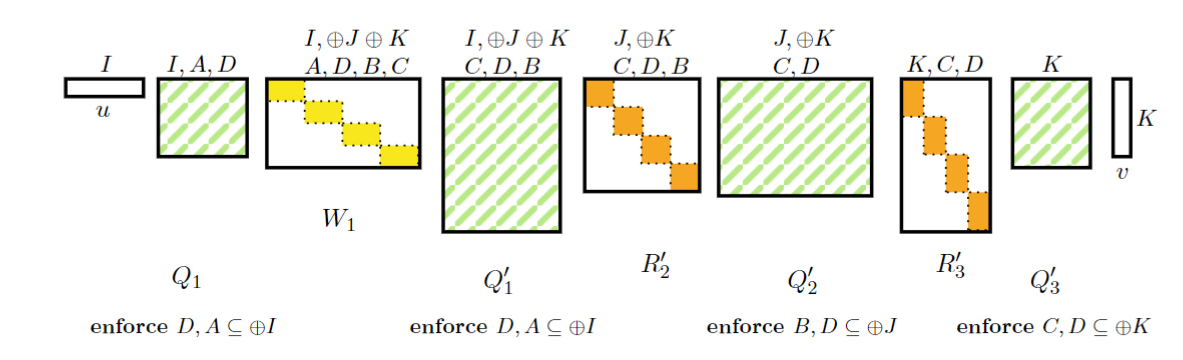 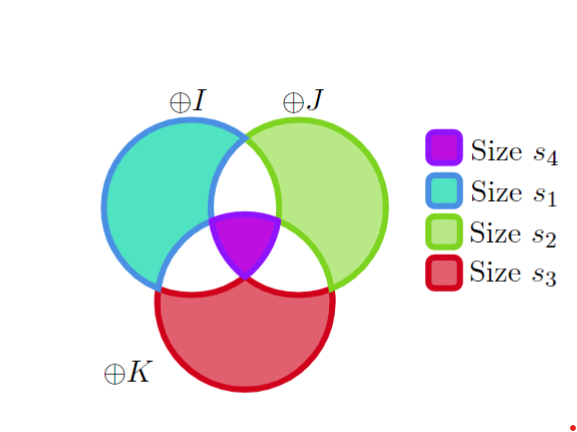 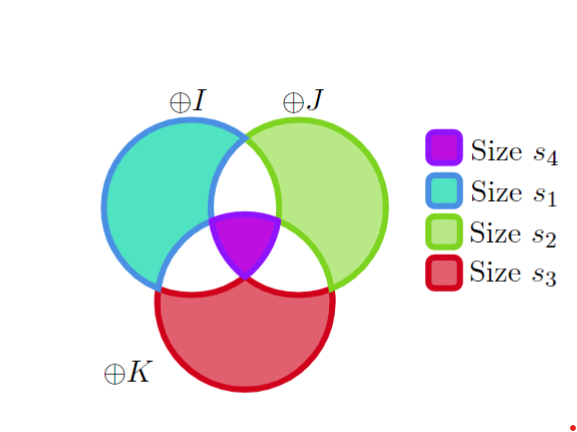 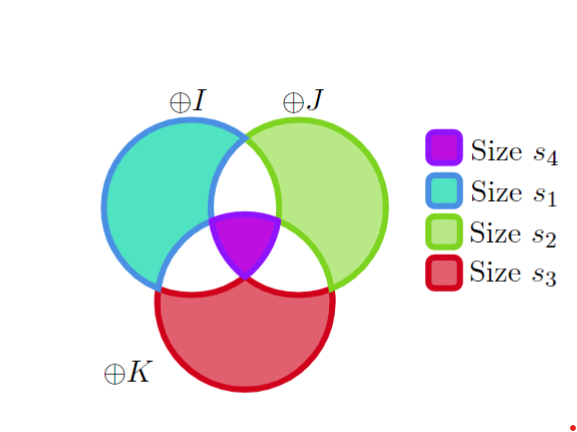 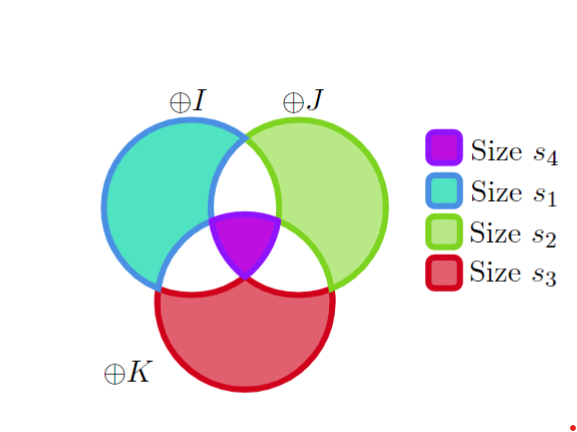 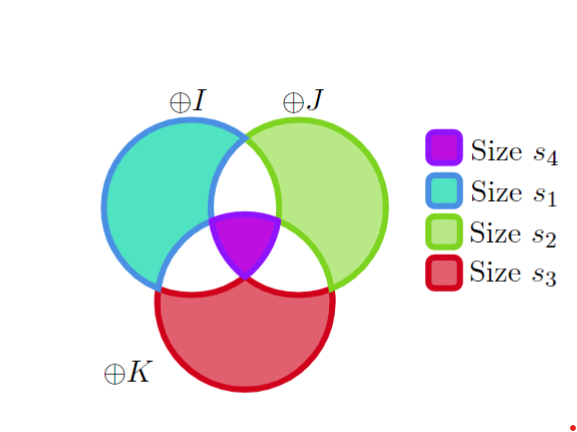 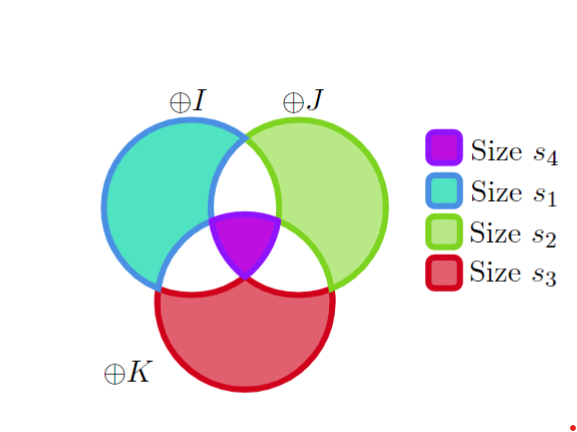 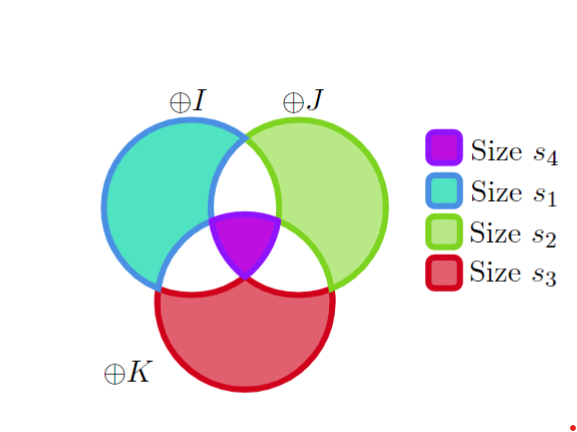 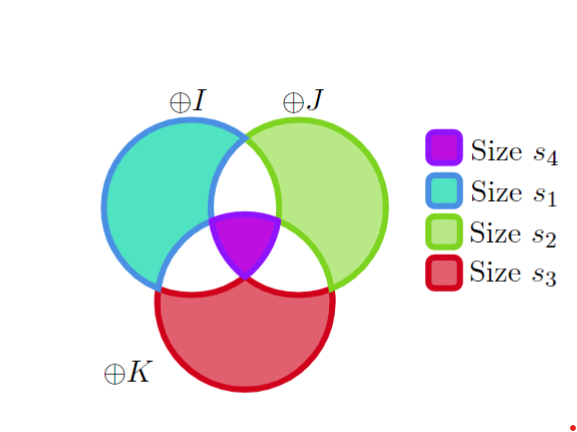 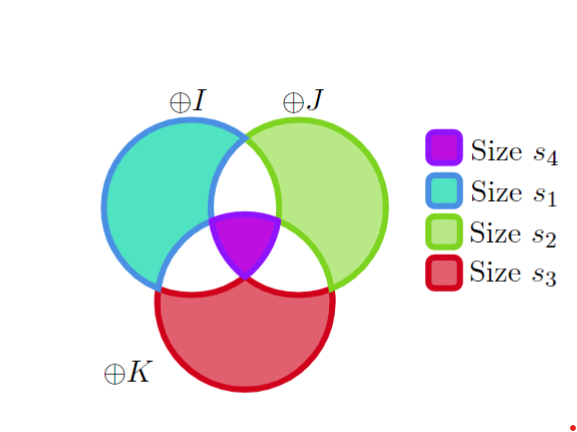 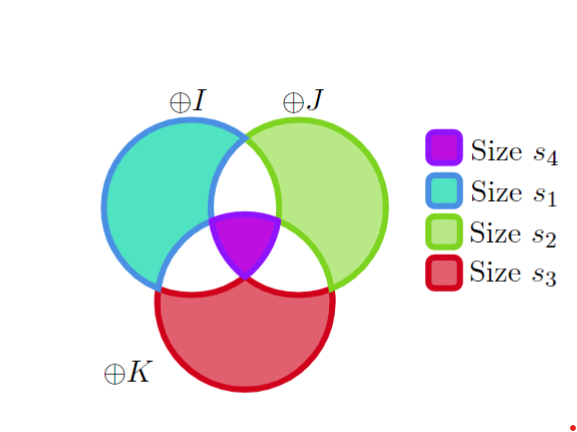 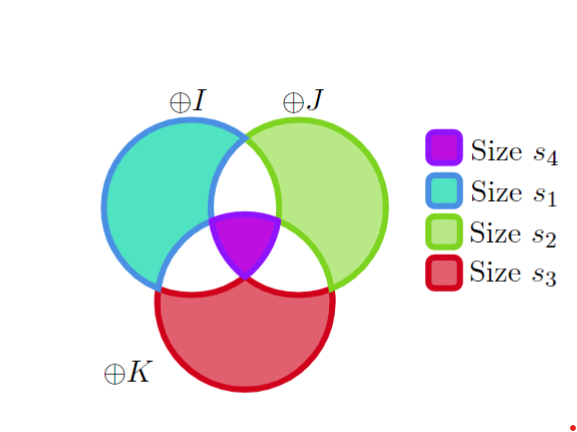 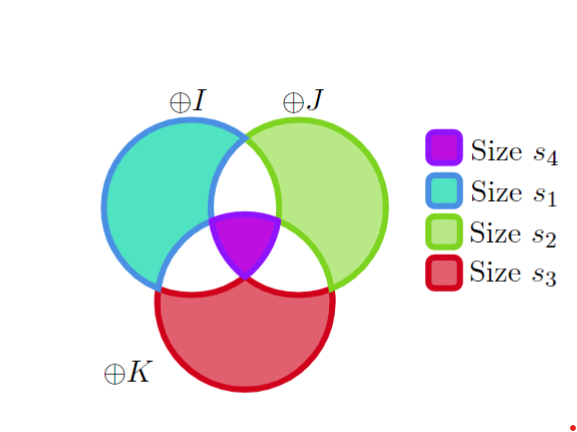 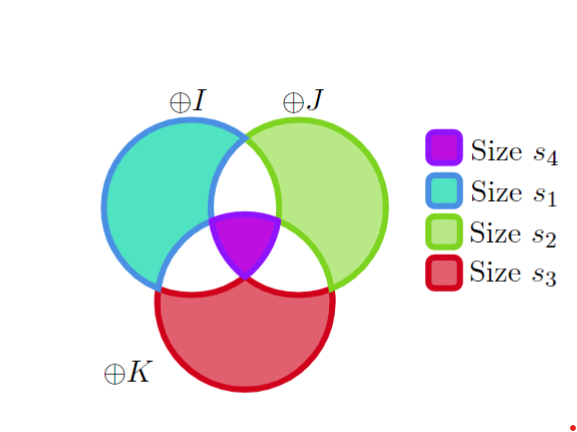 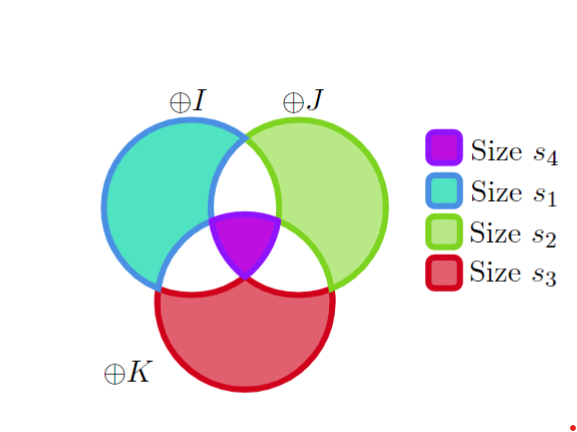 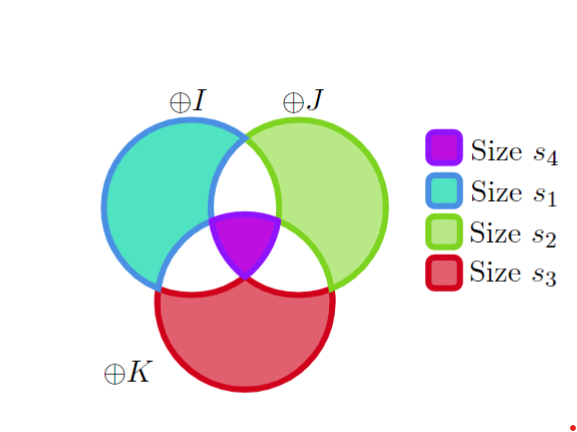 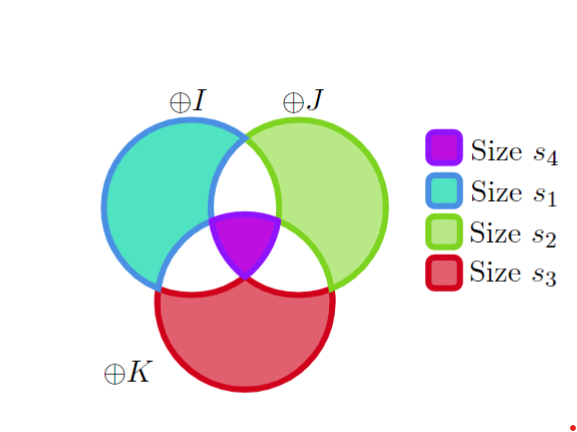 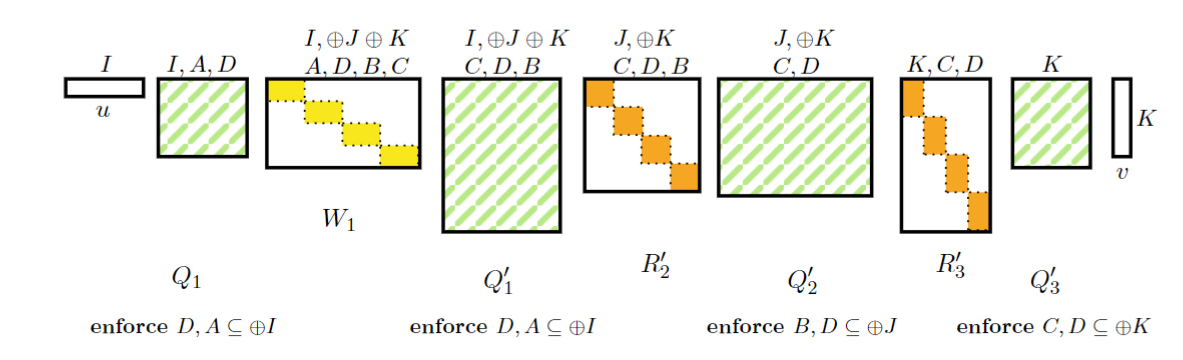 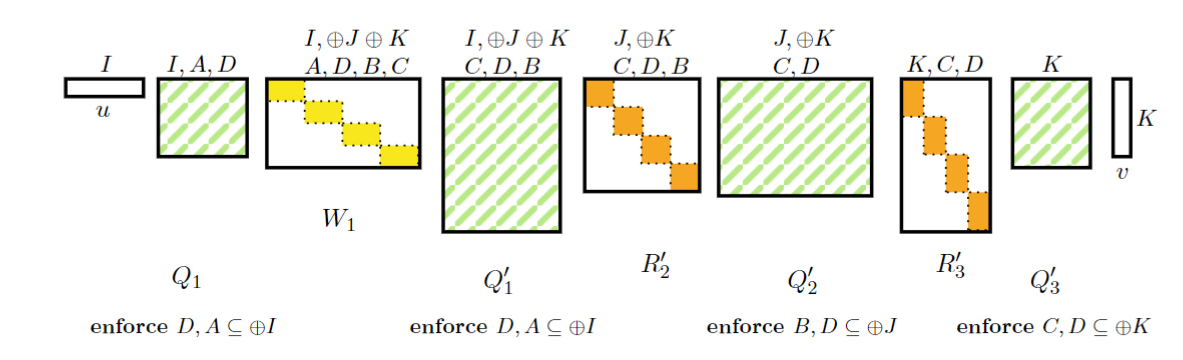 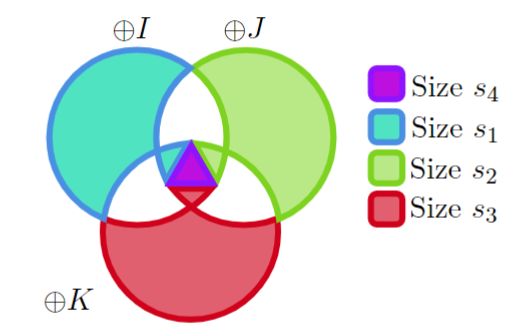 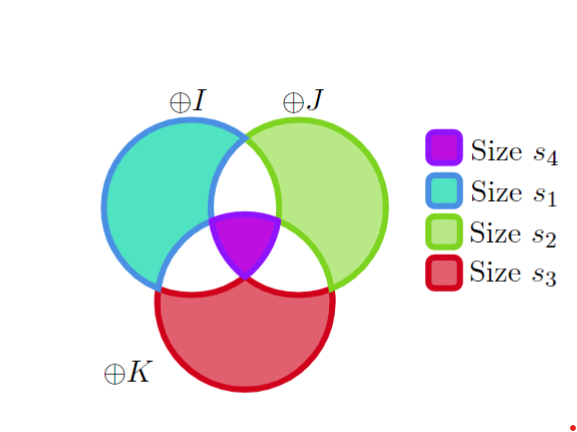 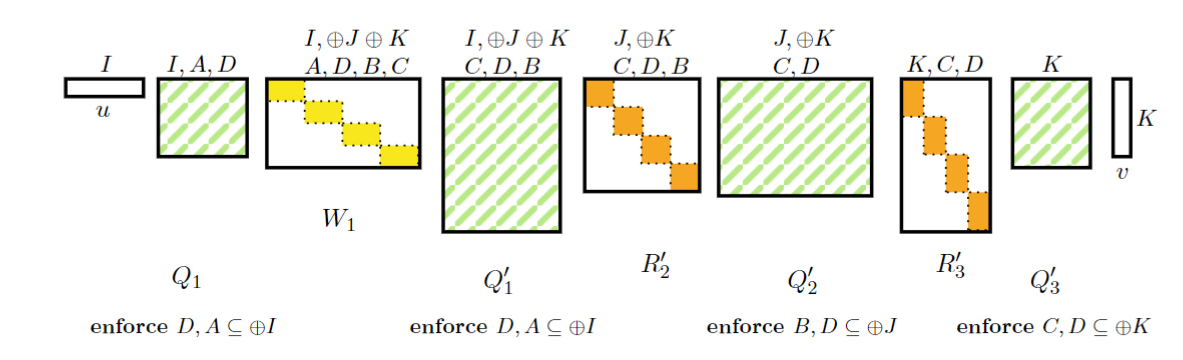 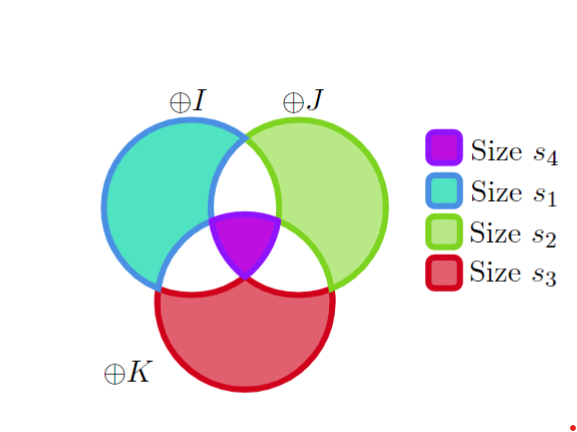 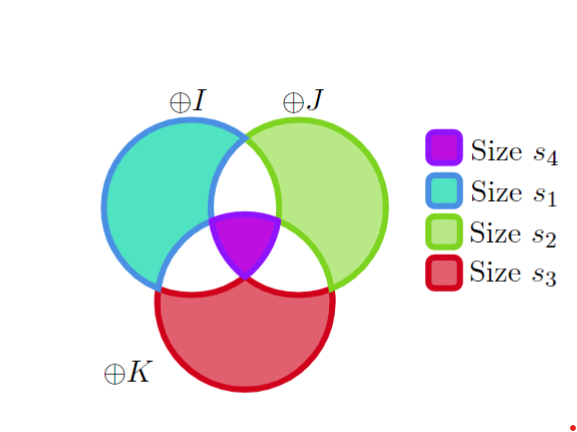 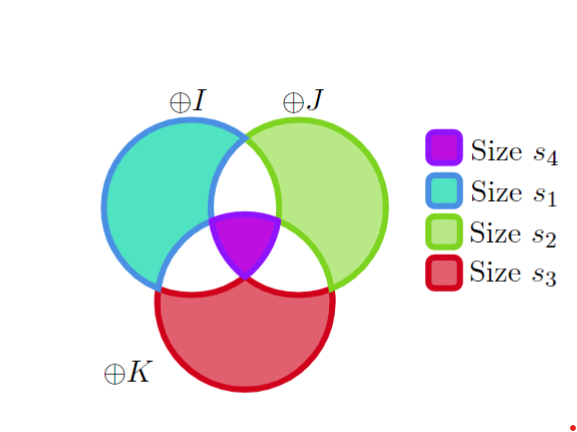 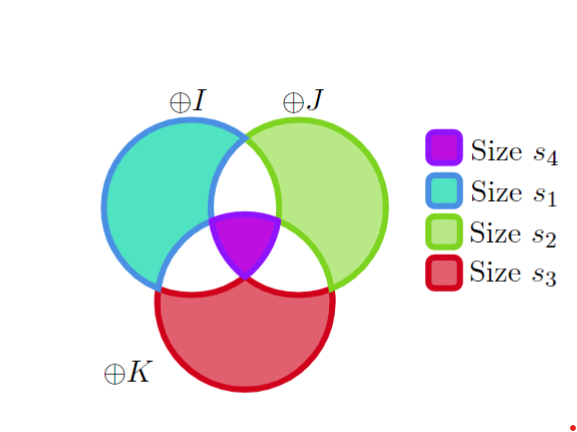 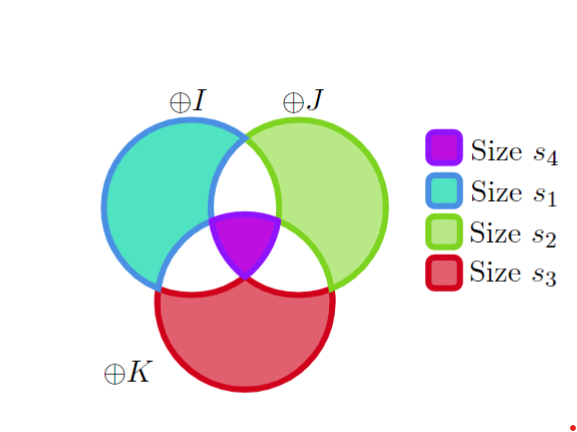 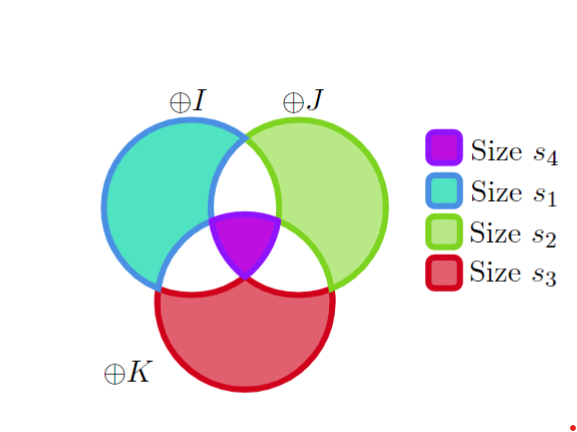 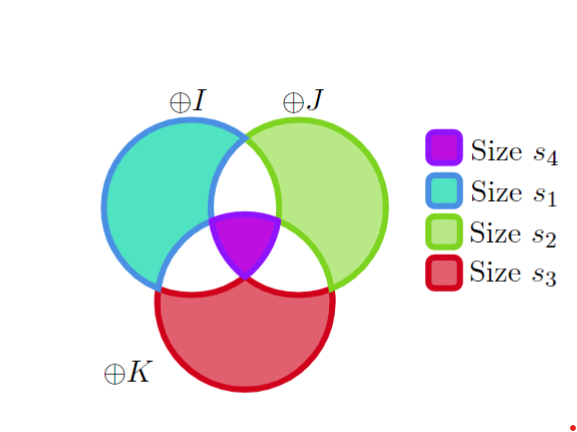 Summary
Thank you!